Week 5 English 2
Reading Activity 1
You need to read the following two slides about the Rainforest animals.Use your green home learning book to write down any notes to help you.
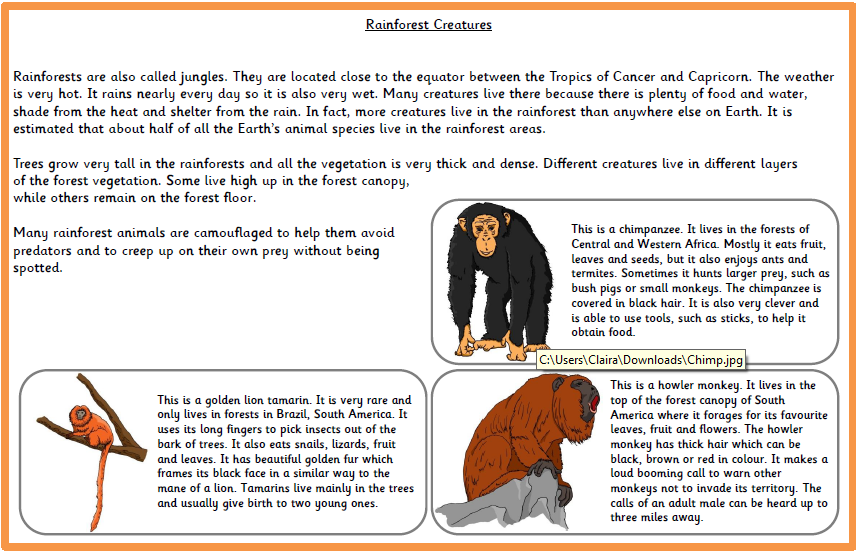 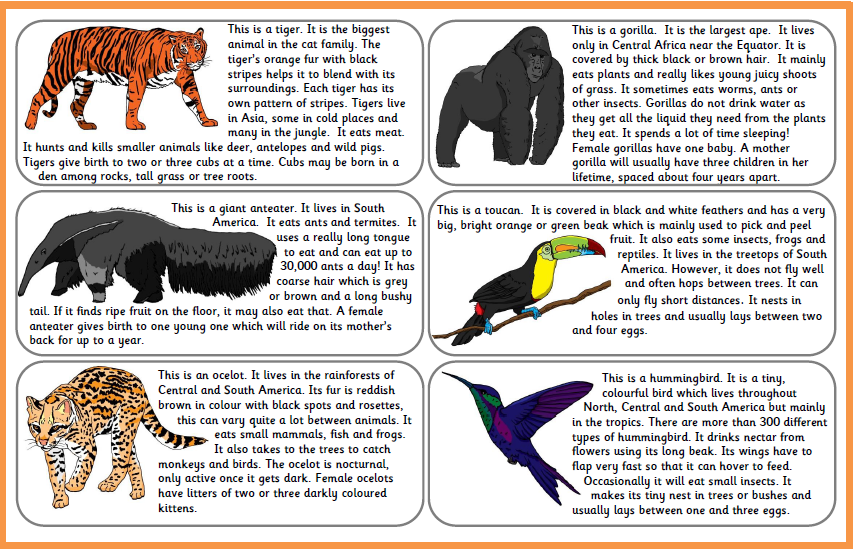 Today you are going to fill out the table by ticking in the correct box.
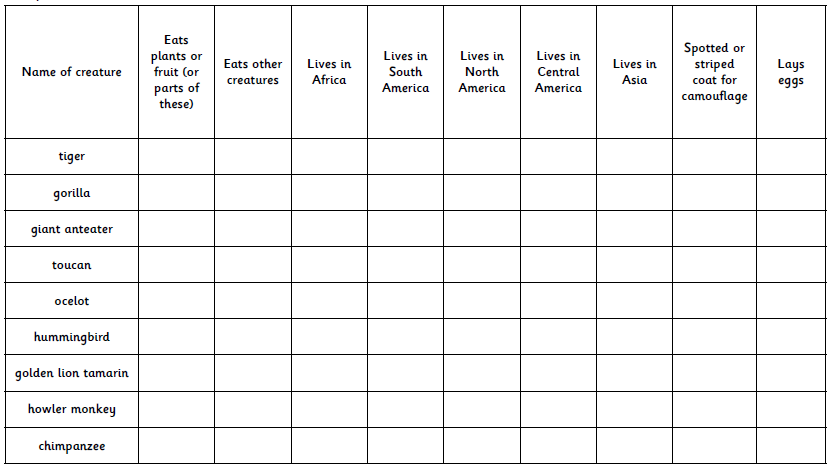 Answers
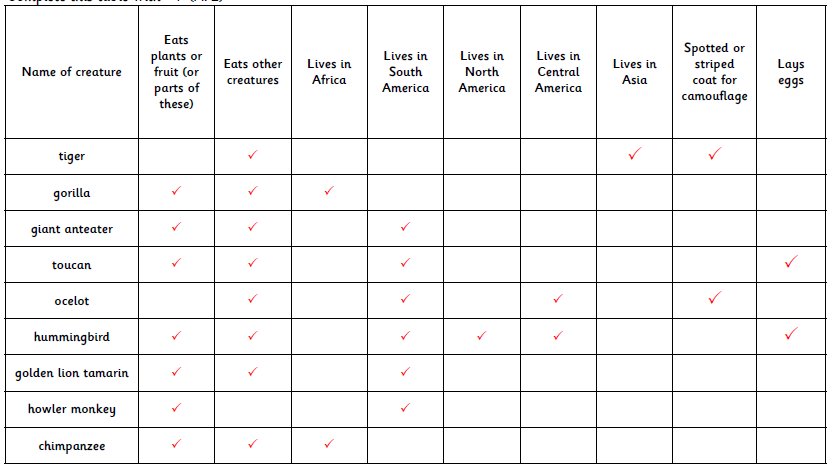